Preparing for EPA MARC Grants
Technical Assistance for Brownfields Program
EPA Region 1

Marisa Chrysochoou, Program Director
Tab.program.uconn.edu
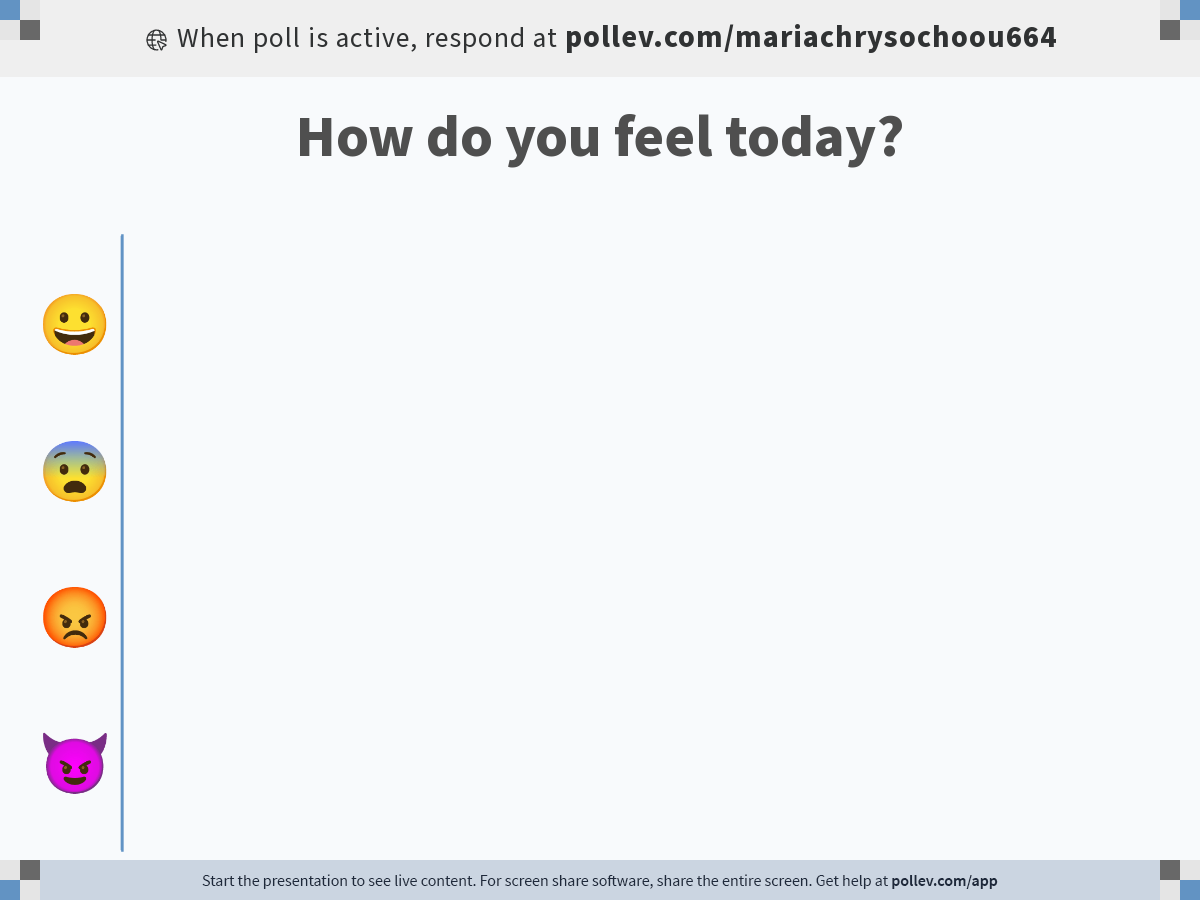 [Speaker Notes: Poll Title: Do not modify the notes in this section to avoid tampering with the Poll Everywhere activity.
More info at polleverywhere.com/support

How do you feel today?
https://www.polleverywhere.com/multiple_choice_polls/nCUm0syorQjYUfLlrKtDt?state=opened&flow=Default&onscreen=persist]
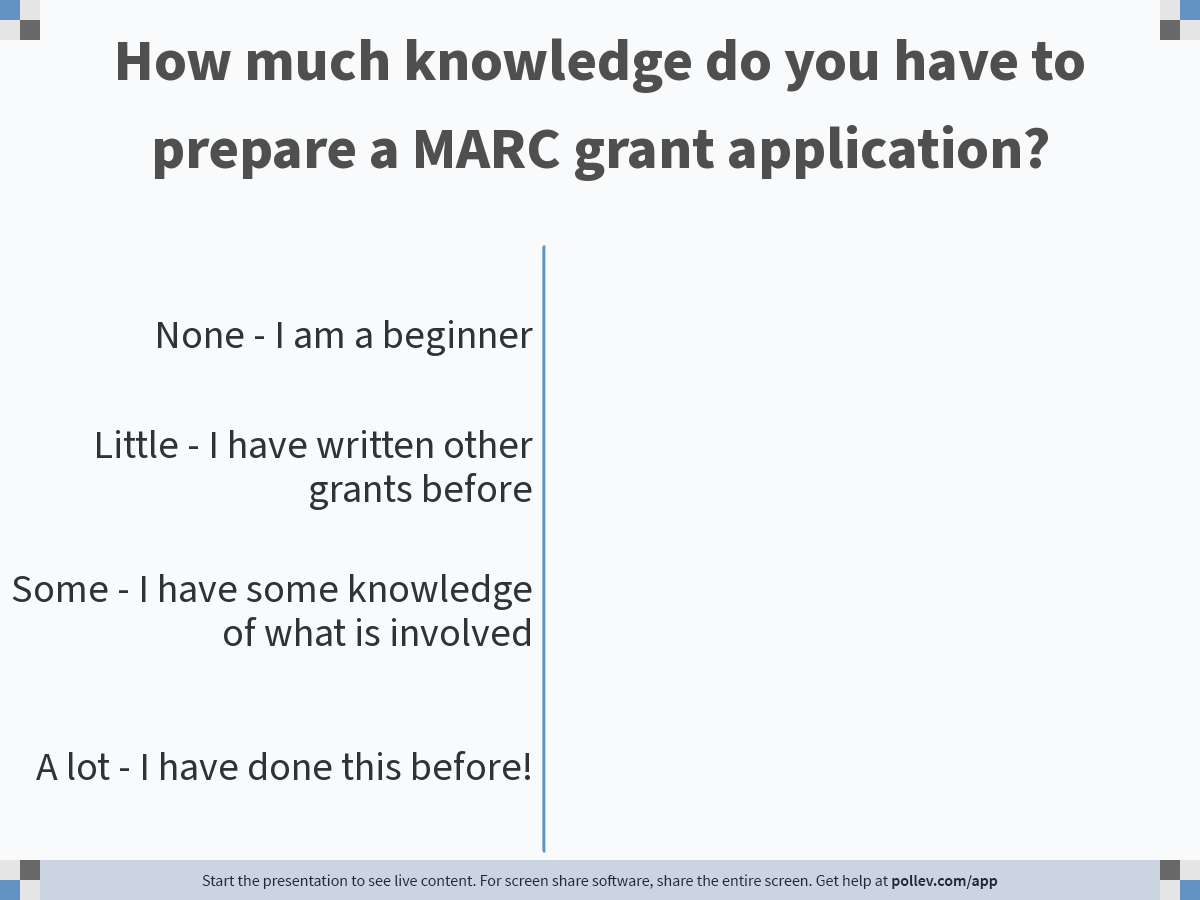 [Speaker Notes: Poll Title: Do not modify the notes in this section to avoid tampering with the Poll Everywhere activity.
More info at polleverywhere.com/support

How knowledge do you think you have to prepare a MARC grant application?
https://www.polleverywhere.com/multiple_choice_polls/29n9AqW8ZIbDfu0syNAAf?state=opened&flow=Default&onscreen=persist]
You on June 29th ….
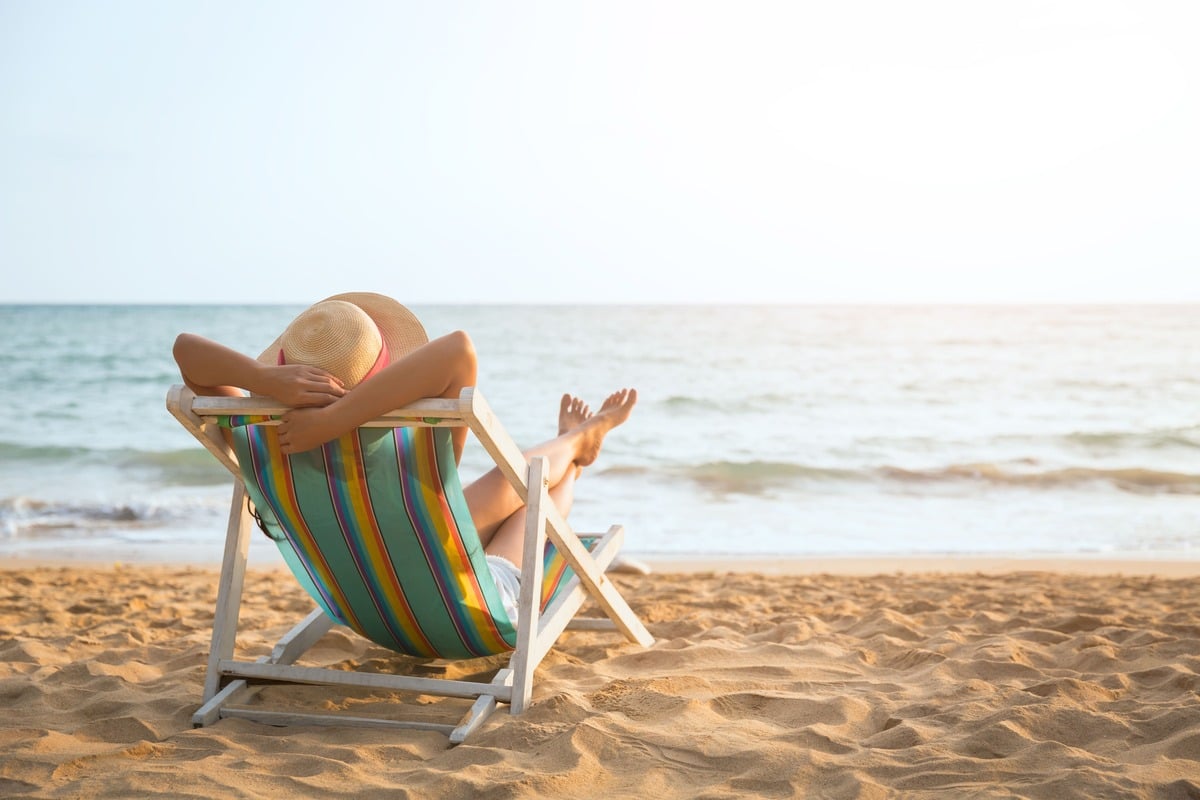 I wonder whether multipurpose or cleanup is the right grant for us…
You on September 15th
Oh my God, is multipurpose or cleanup the right grant for us ?!?
Learning Objectives – at the end of this webinar, you will know how to
Learning Objectives – at the end of this webinar, you will know how to
MARC grant Options FY24
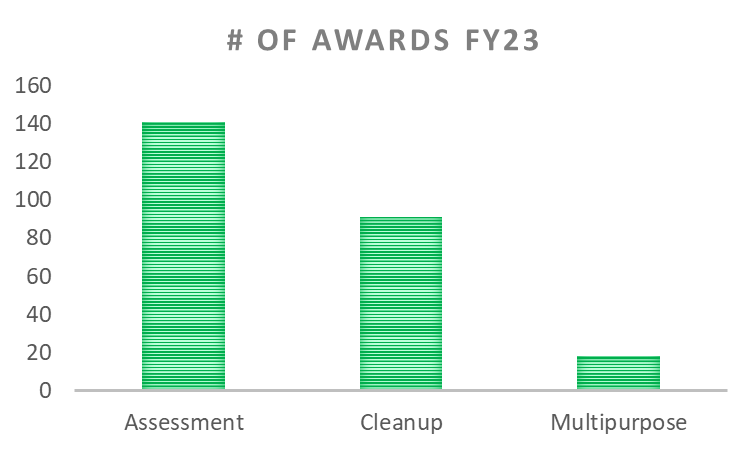 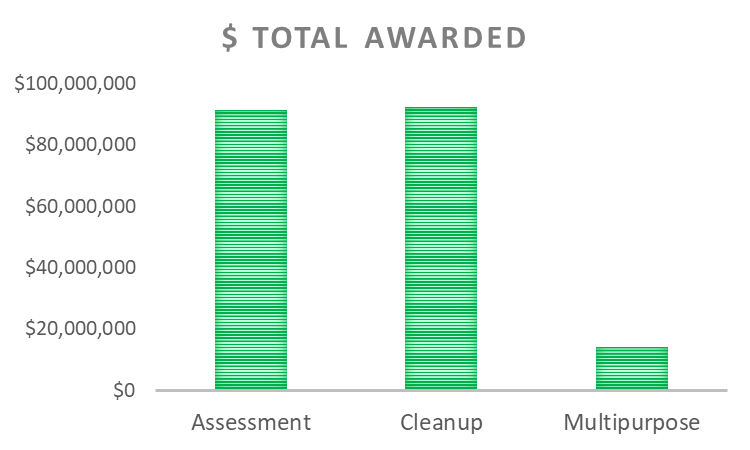 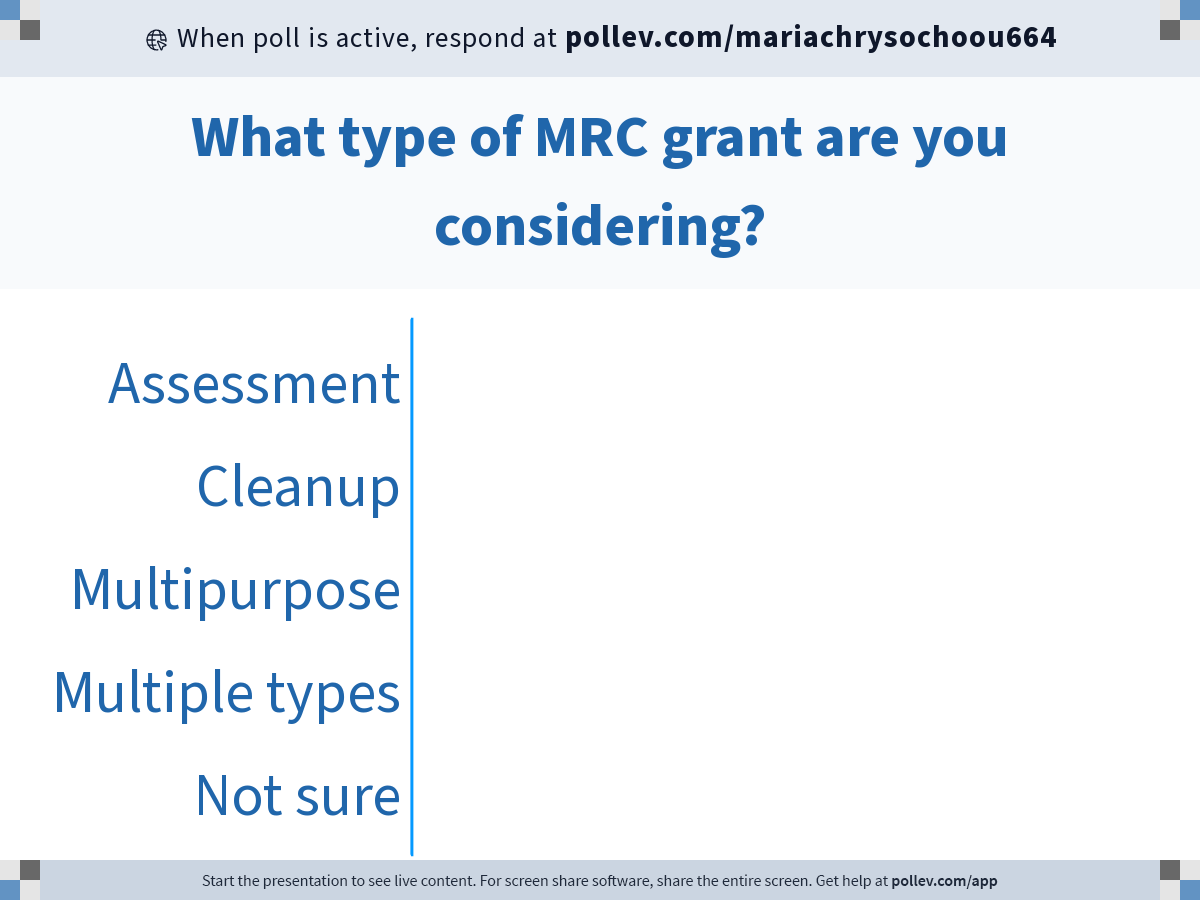 [Speaker Notes: Poll Title: Do not modify the notes in this section to avoid tampering with the Poll Everywhere activity.
More info at polleverywhere.com/support

What type of MRC grant are you considering?
https://www.polleverywhere.com/multiple_choice_polls/J6TcXyC6fZZu2ROqbBxAv?state=opened&flow=Default&onscreen=persist]
Learning Objectives – at the end of this webinar, you will know how to
Which grant is right for my organization?
Learning Objectives – at the end of this webinar, you will know how to
Cleanup Grants – Are you (i.e. the applicant) eligible?
Go to next slide
Consider other grant or site
To submit a Cleanup grant you must have a…
I have no site reuse plan. What do I do?
UConn TAB – Site reuse assessments
Visual rendering
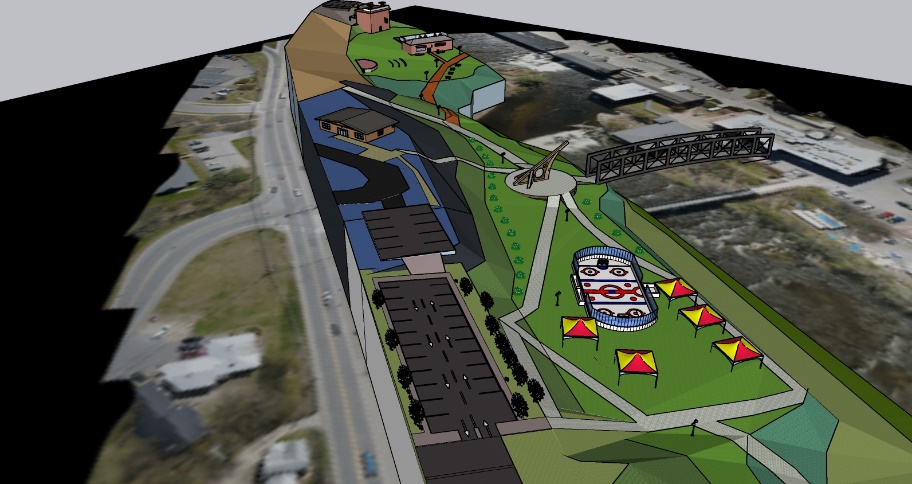 Apply for our Municipal Assistance Program (Spring and Summer cycles)
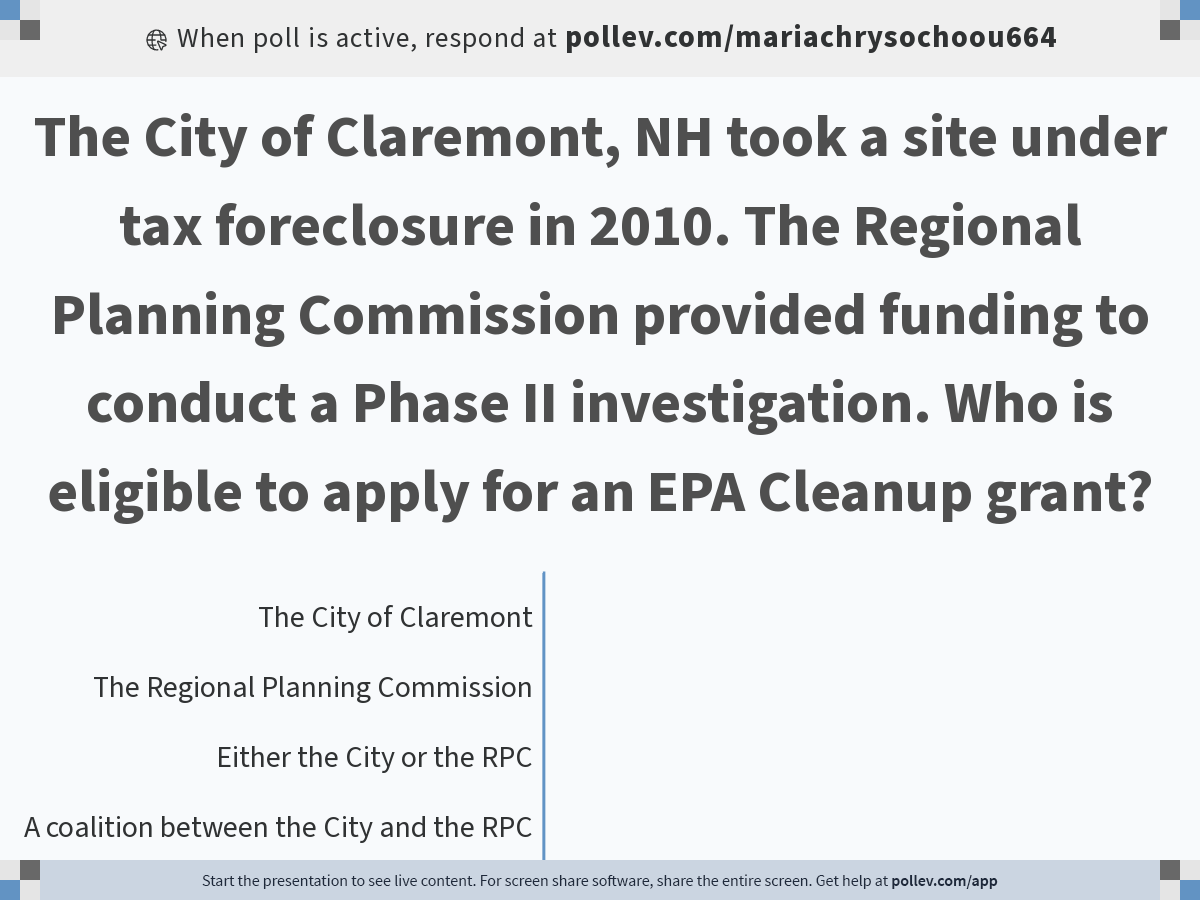 [Speaker Notes: Poll Title: Do not modify the notes in this section to avoid tampering with the Poll Everywhere activity.
More info at polleverywhere.com/support

The City of Claremont, NH took a site under tax foreclosure in 2010. The Regional Planning Commission provided funding to conduct a Phase II investigation. Who is eligible to apply for an EPA Cleanup grant?
https://www.polleverywhere.com/multiple_choice_polls/Rqd4MnD7UrPNy32N2OFCt?state=opened&flow=Default&onscreen=persist]
Learning Objectives – at the end of this webinar, you will know how to
Types of Assessment Grants
Community Wide
Coalition
The chicken or the egg? Selection of Target Areas and Priority Sites
Priority Site identification
Example Middletown, CT (population 46,000)– 42 sq.mi., 11 census tracts
[Speaker Notes: This is the entire City of Middletown, encompassing 11 census tracts. The first step is to map the priority sites and see where they are located so you can pinpoint the census tracts and block groups of interest. 
In this case Middletown chose to focus the grant on their Riverfront Area, so all four sites are close to each other and they are located within two census tracts. So let’s see how we can get data at the town level and the census tract level.
(Navigate to EJSCREEN)]
City created five redevelopment areas with clusters of brownfields
Riverfront Area Brownfields
$2.6M from DECD for assessment and conceptual design of this property
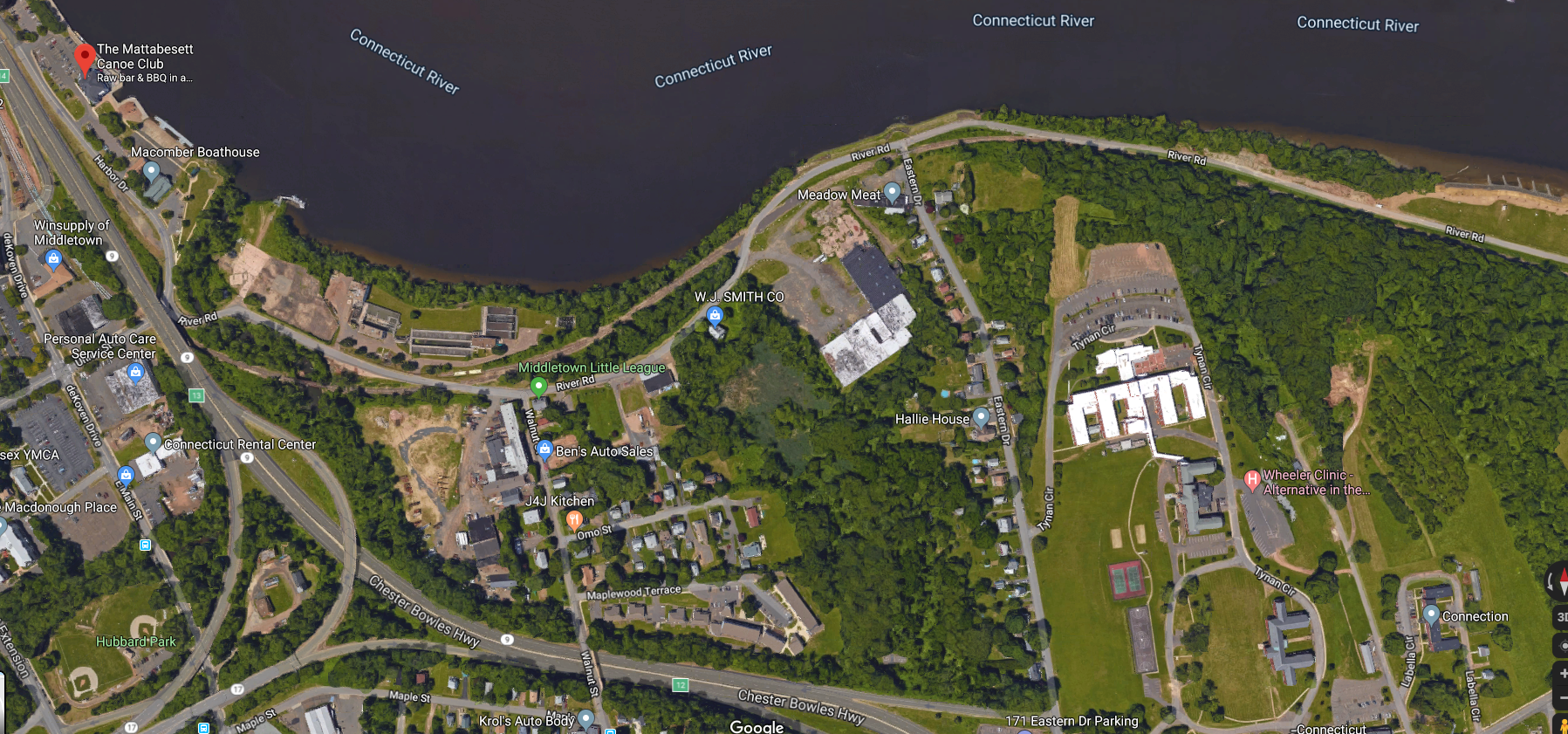 Sumner Brook
Sewage facility in use until Dec 19
Jackson site
Peters oil property
OMO site
Superfund site previous municipal dump-capped
Final selection – Census Tracts 5416 and 5417
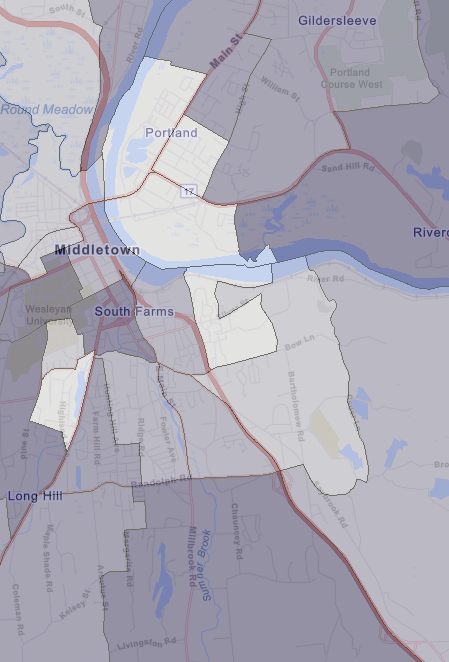 Neighborhoods surrounding priority sites, with ~5,000 people

Census tracts include Riverfront area
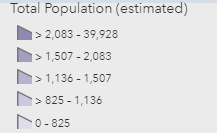 How do I get demographic data?
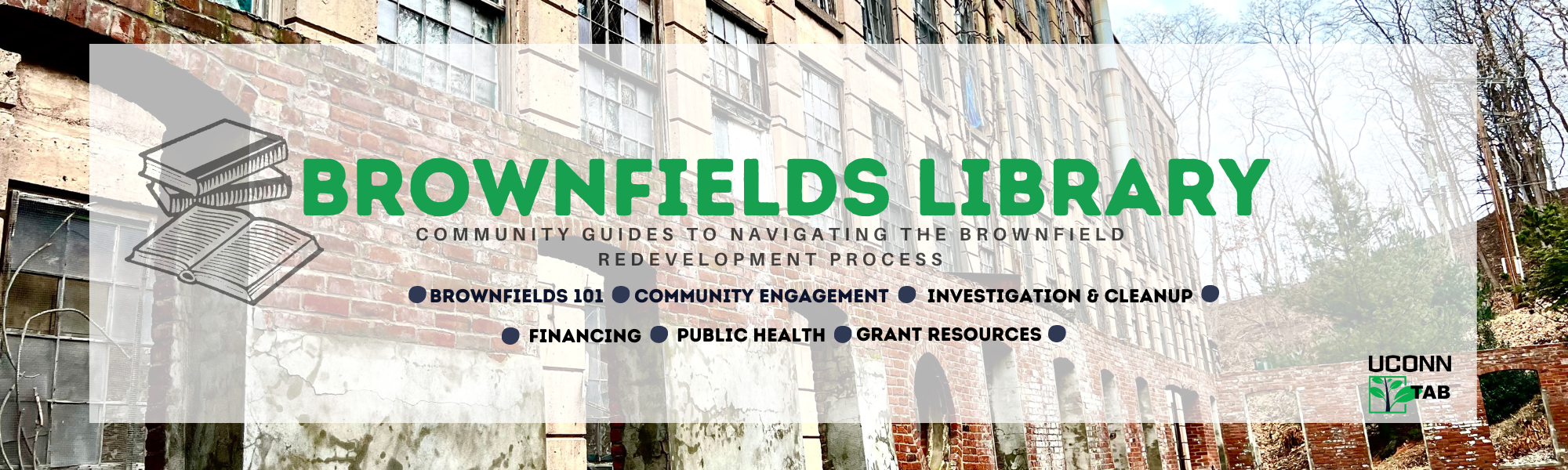 EJ SCREEN version 2.2 is coming…
Watch video on using the American Community Survey Platform on our Grant Resources page
Past webinar on EJ SCREEN available
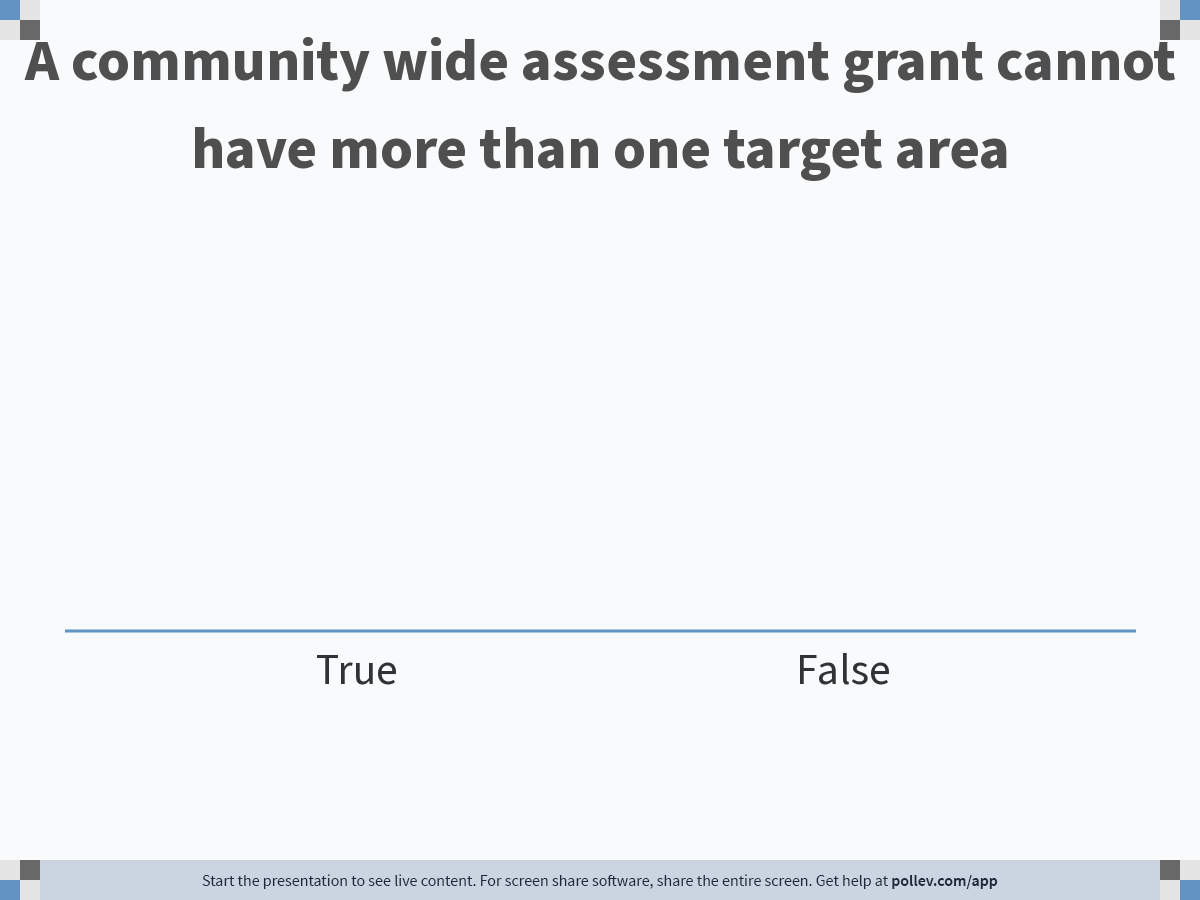 [Speaker Notes: Poll Title: Do not modify the notes in this section to avoid tampering with the Poll Everywhere activity.
More info at polleverywhere.com/support

An community wide assessment grant cannot have more than one target area
https://www.polleverywhere.com/multiple_choice_polls/xvks85FF5Q3j52hcNmzy3?state=opened&flow=Default&onscreen=persist]
Learning Objectives – at the end of this webinar, you will know how to
Apply for sam.gov and grants.gov accounts
Step 1: Check with your organization; you most likely have both, unless you are a new non-profit organization
Step 2: Register for sam.gov
Step 3: Register for grants.gov
https://www.youtube.com/watch?v=n-aB763ohe8
https://www.youtube.com/watch?v=sj3X2XPAQ5g
Learning Objectives – at the end of this webinar, you will know how to
In person boot camps
CT, NH, ME (tentative)
Open to prospective applicants
Up to 10 participants
All day workshop (830 am to 3 pm)
Section by section preparation of the narrative
Target Area selection and description
Target Site Description
Reuse plans and benefits
Community Need 
Community Engagement
Tasks and Budgets
Webinars
Two stage grant review process – FY23 timeline
Fall Municipal Assistance Program – Support with grant proposal preparation
Deadline is July 15th!!
Our track record – FY23 MARC awards
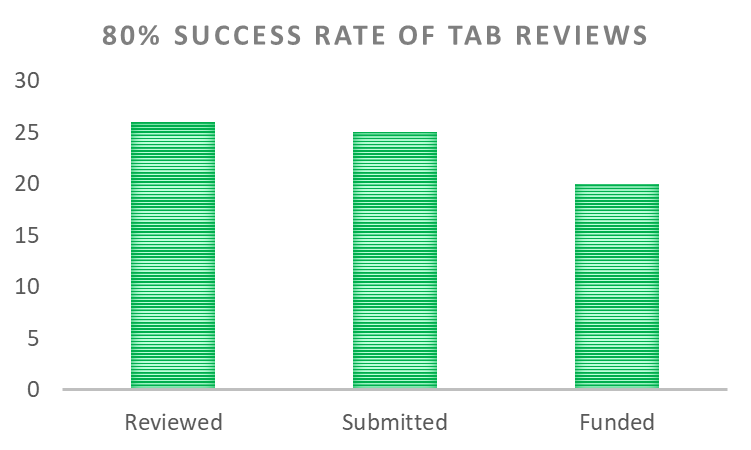 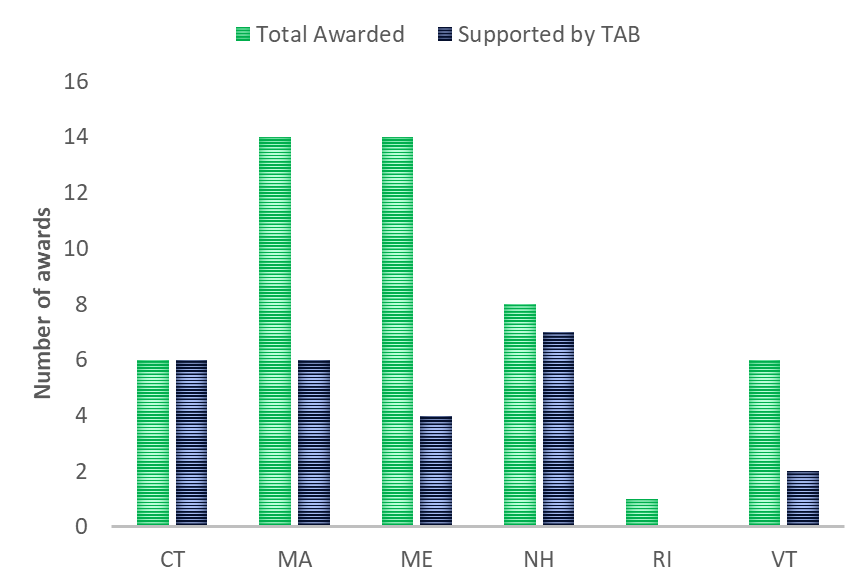 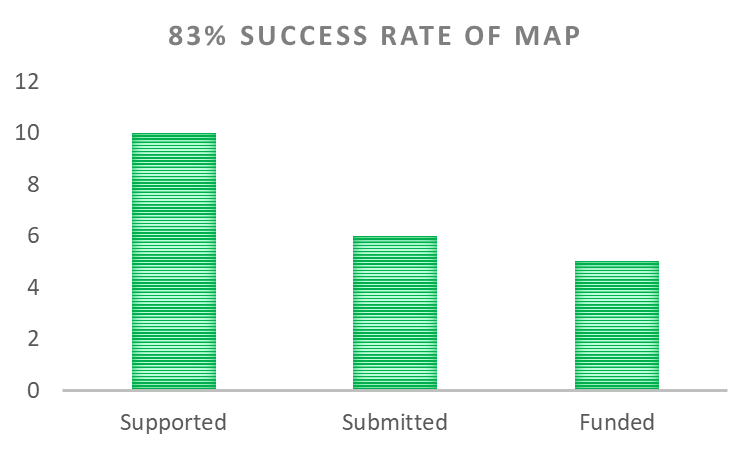 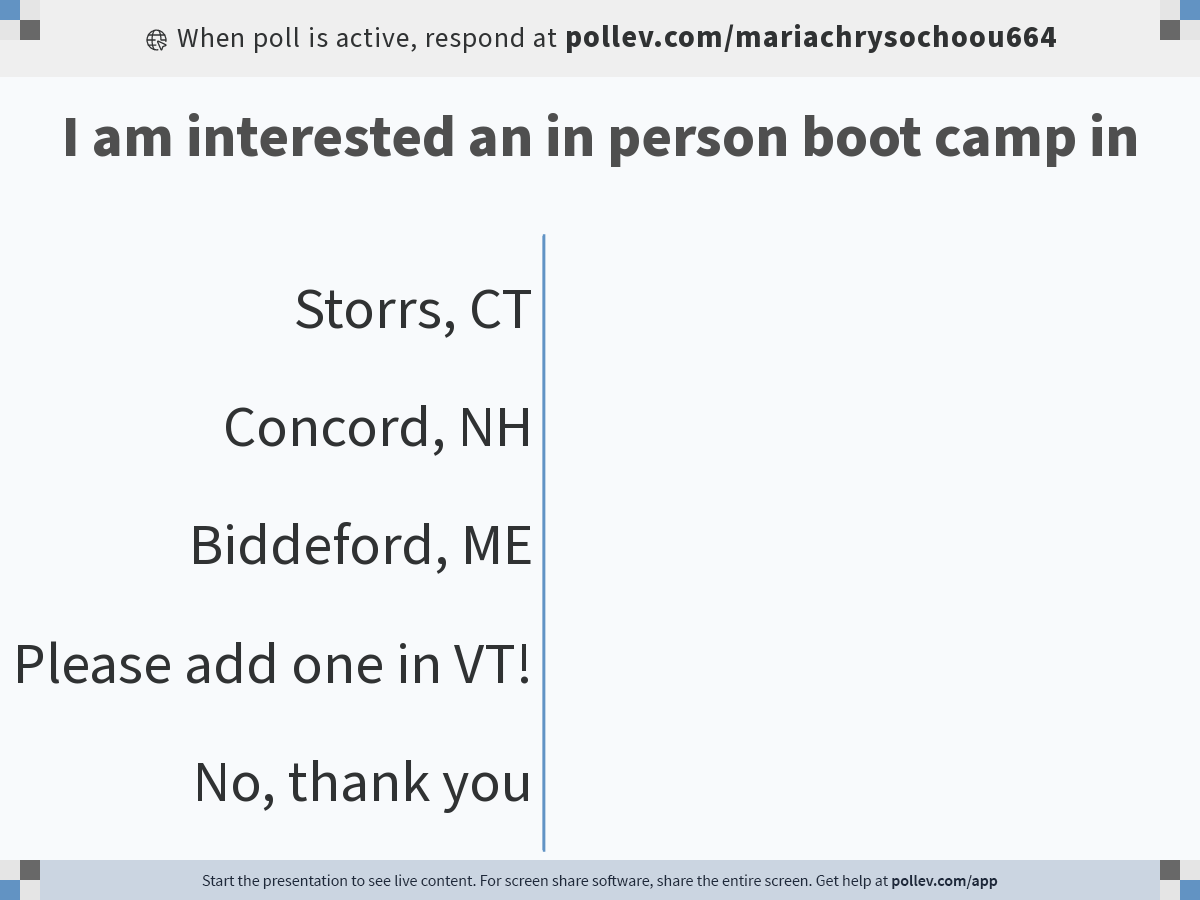 [Speaker Notes: Poll Title: Do not modify the notes in this section to avoid tampering with the Poll Everywhere activity.
More info at polleverywhere.com/support

I am interested an in person boot camp in
https://www.polleverywhere.com/multiple_choice_polls/tVB23AQwVmOxNjpylUohL?state=opened&flow=Default&onscreen=persist]
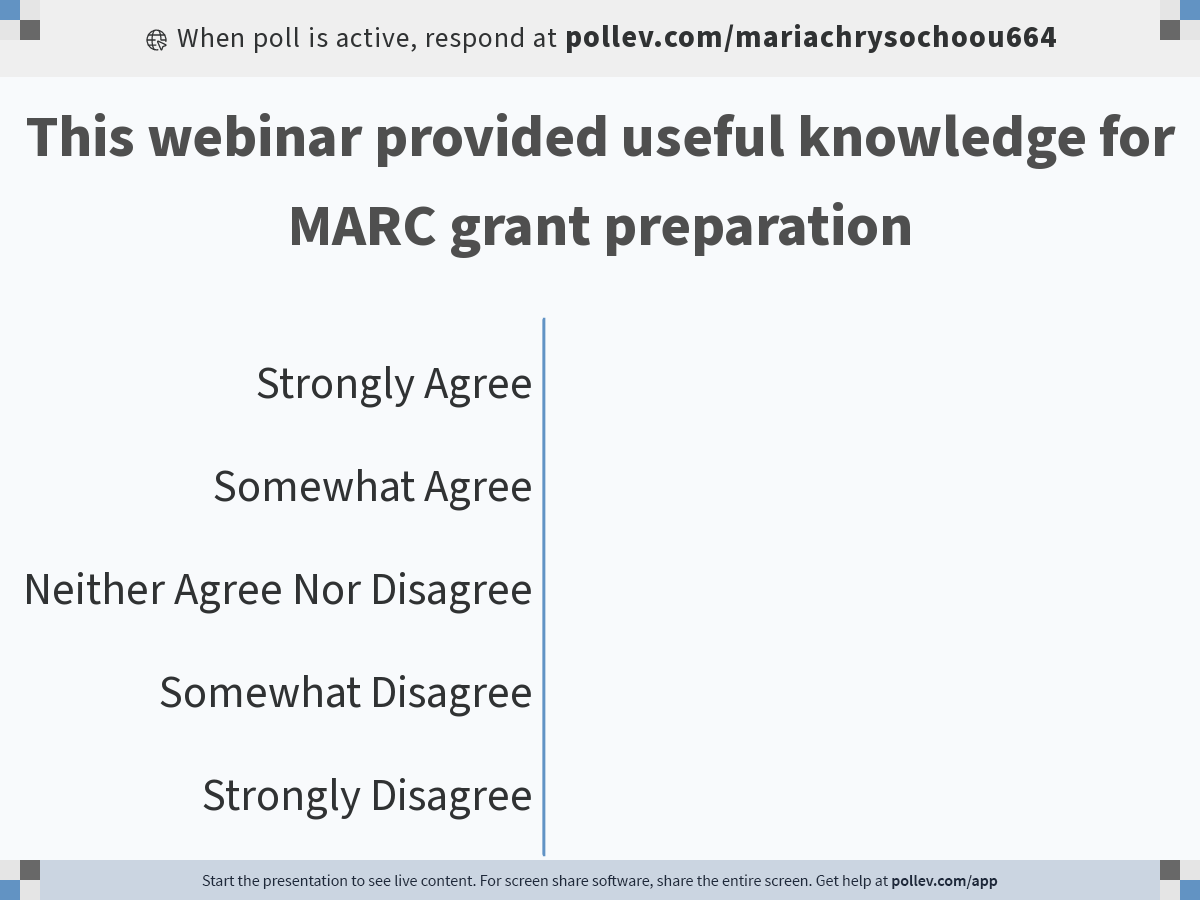 [Speaker Notes: Poll Title: Do not modify the notes in this section to avoid tampering with the Poll Everywhere activity.
More info at polleverywhere.com/support

This webinar provided useful knowledge for MARC grant preparation
https://www.polleverywhere.com/multiple_choice_polls/JetI5zm5Io7f3OzIxyA9X?state=opened&flow=Default&onscreen=persist]
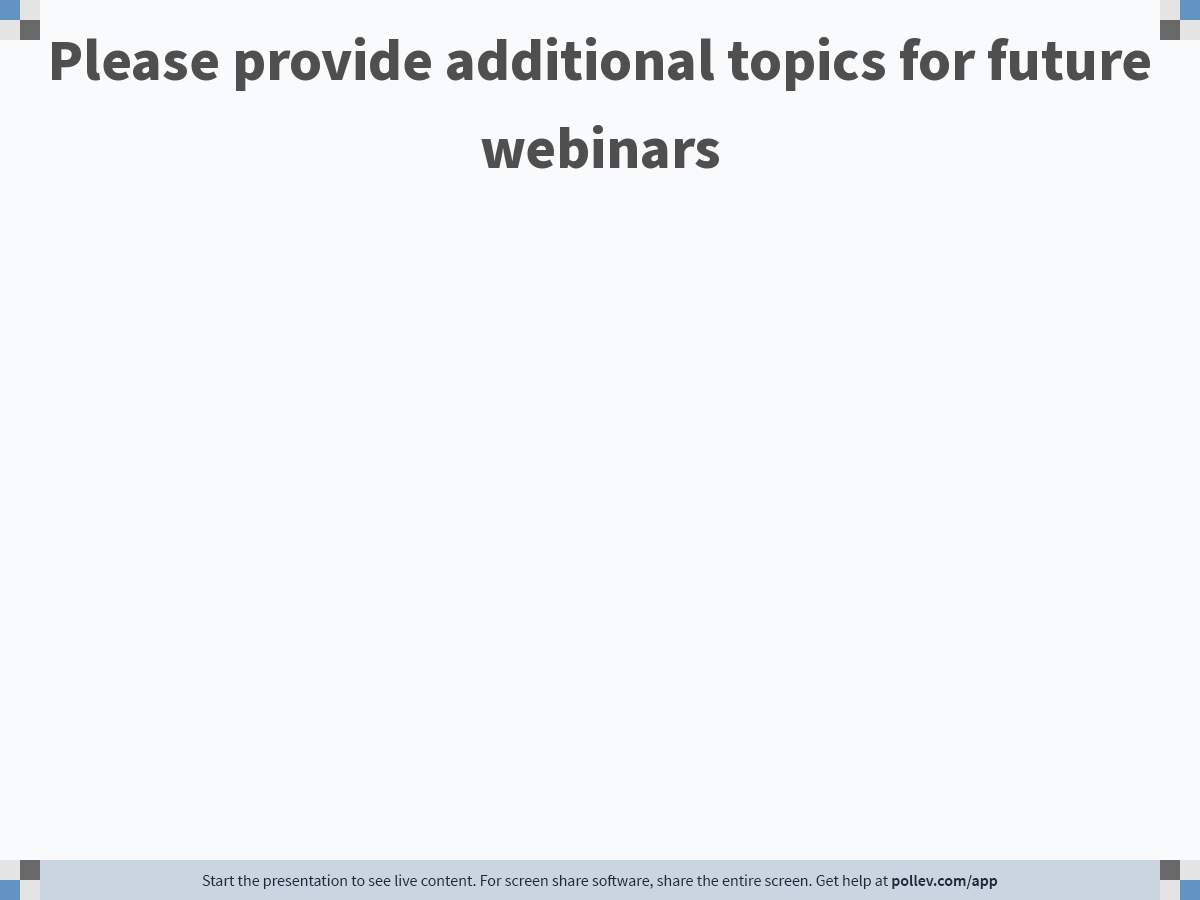 [Speaker Notes: Poll Title: Do not modify the notes in this section to avoid tampering with the Poll Everywhere activity.
More info at polleverywhere.com/support

Please provide additional topics for future webinars
https://www.polleverywhere.com/free_text_polls/PW18oewWkVHfcTCHs1uID]
Questions? Email uconn-tab@uconn.edu